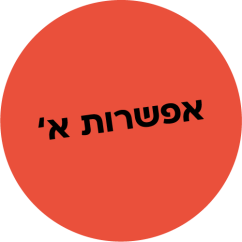 תשובה...
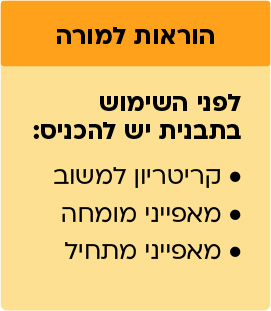 הקריטריון למשוב
מאפיינימומחה
מאפייני
מתחיל
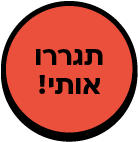 תשובה...
משוב עם הסבר על קריטריון אחד
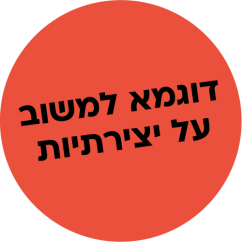 במשפט אחד, מה שלמדתי זה ש...
תשובה...
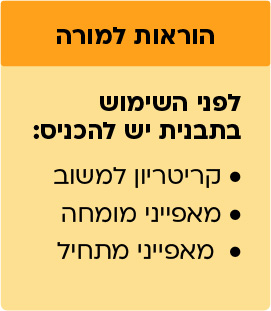 הקריטריון למשוב: מקוריות ויצירתיות
עבודה מקורית ויצירתית
חזרה על דוגמאות/ עבודות אחרות
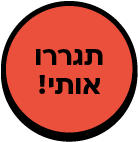 הסבר לדירוג:
תשובה...